Systems Development Life Cycles and Process Models
David Millard
(dem@soton.ac.uk)

Original material from:
Yvonne Howard (ymh@ecs.soton.ac.uk)
Overview
The Software Engineering Big Picture

Software Lifecycles  - Short History

Agile Development
2004 Standish Report
29% of technology projects are successful
53% are late, over budget, incomplete, or of poor quality
18% fail 

We are not great at this :-(
What have Engineers Ever Done for Us?
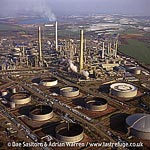 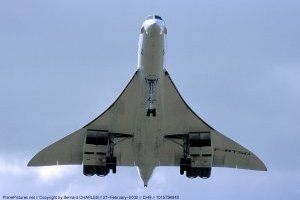 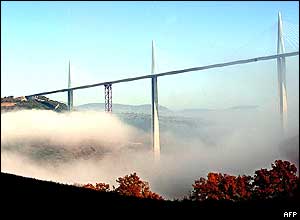 Applying the laws of science and mathematics to develop solutions to specific problems

Flying – aeroplanes
Crossing rivers – bridges
Getting fuel – refinery
Engineering Processes
Engineers have well-defined processes
Understand the problem to be solved
Bridge is to carry railway over river
Prepare
Perform calculations and draw plans
 Construct
Foundations
Piers …
Test…

These processes are tried and tested and are repeatable …Predictable?
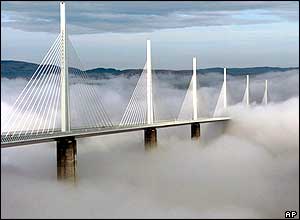 Engineering Goals
If we build a bridge, we want it to be robust
It should not collapse even if:
The wind is strong / comes from an unusual direction
People walk in step across the bridge. 



We want the bridge built:
On time
Within budget
With quality
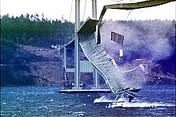 Definition
Software Engineering:  The practical application of scientific knowledge in the design and construction of computer programs and the associated documentation required to develop, operate, and maintain them.
Brings together …

A business problem
Computer science
Creativity

… to create a solution
Engineering implies:

Organization
Discipline
Methodical approaches
Software Engineering: Big Picture
This is rarely a straightforward progression – in reality there are lots of iterations and points of feedback
Software Engineering: Big Picture
Development
Maintenance
Definition
This is rarely a straightforward progression – in reality there are lots of iterations and points of feedback
Software Engineering: Big Picture
Development
Maintenance
Definition
+‘infrastructure’processes: Project Management, Configuration Management, Quality Assurance, Risk Management
This is rarely a straightforward progression – in reality there are lots of iterations and points of feedback
Software process models
Determine the order of the stages of software development.

Establish the transition criteria to proceed from one stage to the next.
What shall we do next?
How long should we take?

Process models have evolved and will continue doing so.
[Speaker Notes: This part of the lecture is based on
Boehm, B. W. (1988). "A Spiral Model of Software-Development and Enhancement." Computer 21(5): 61-72.

This is a pivotal paper in which the short comings of the waterfall method lead to the spiral model.]
Linear, Sequential Process Models
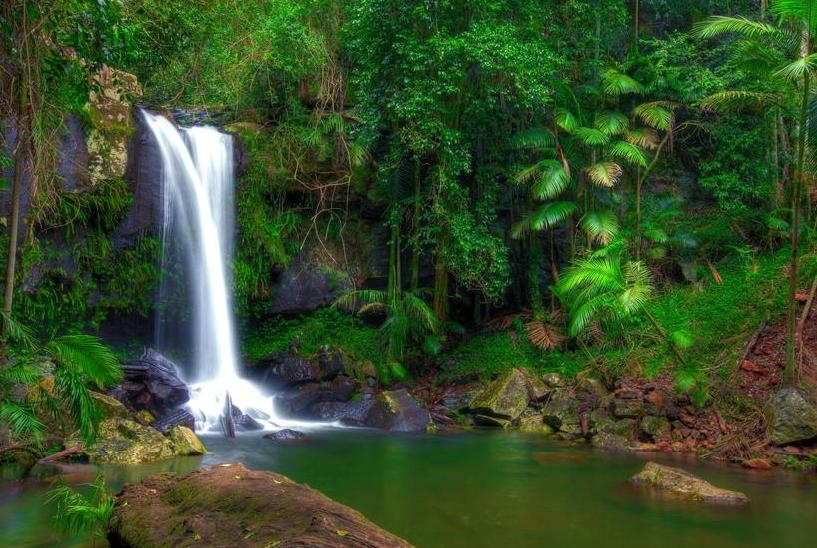 Waterfall Model - Winston Royce 1970
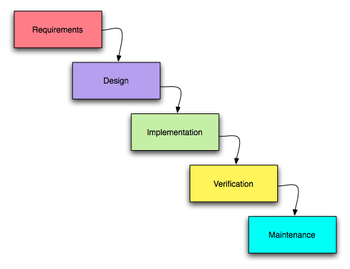 Systematic
  Sequential
  Highly structured
Problem?
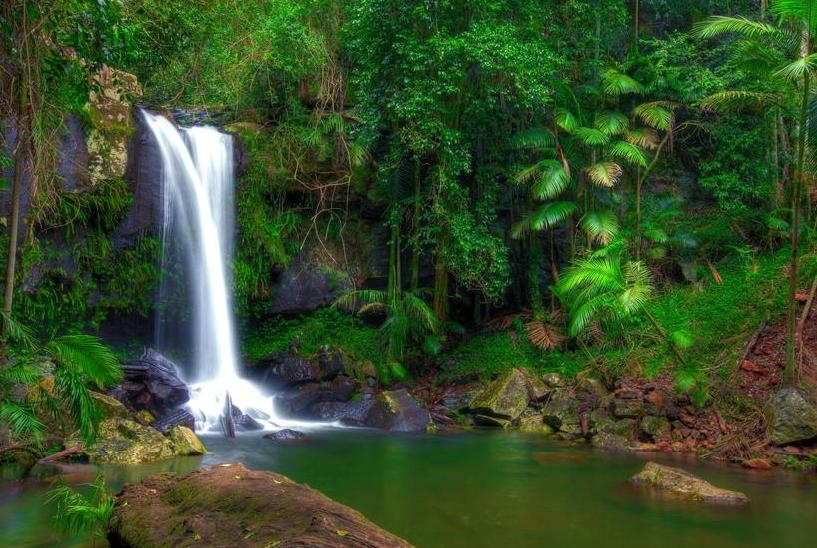 Waterfall Model - Winston Royce 1970
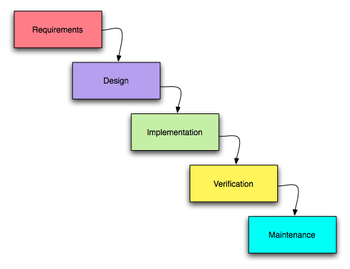 Systematic
  Sequential
  Highly structured
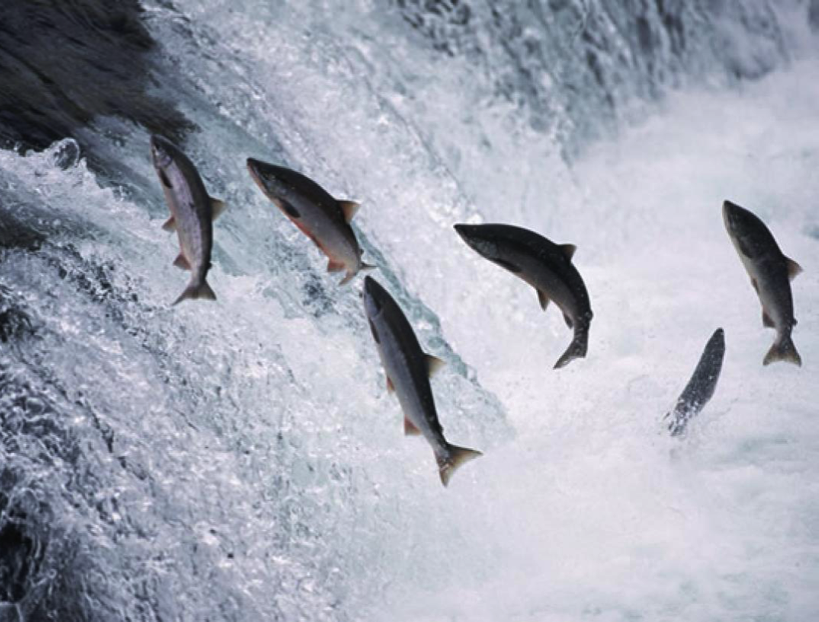 Problem?
The V-model – Validation and Verification for defect removal
An extension of waterfall.
Sequential
Shows each phase of development with the corresponding testing phase
Defect prevention designed into the process at every stage
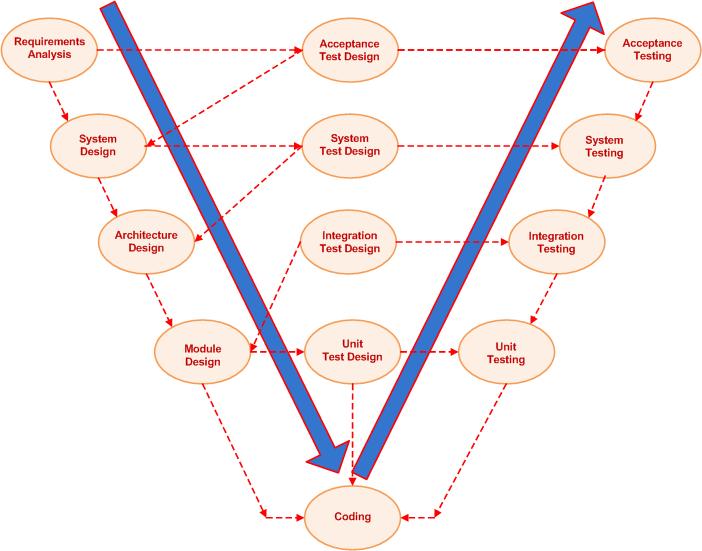 Time
So was this the magic bullet?
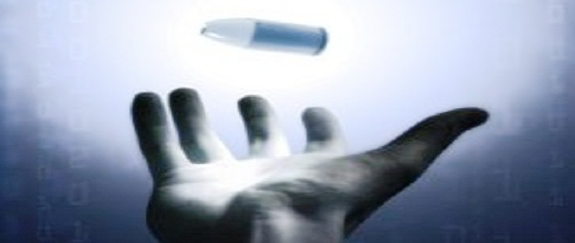 Can you spot the flaws in this approach?
Linear Plan based problems
The requirements change

People's understanding of the requirements change. 

People make up requirements.

You effectively put a cap on what you will deliver. 


Source: http://www.agilemodeling.com/essays/examiningBRUF.htm
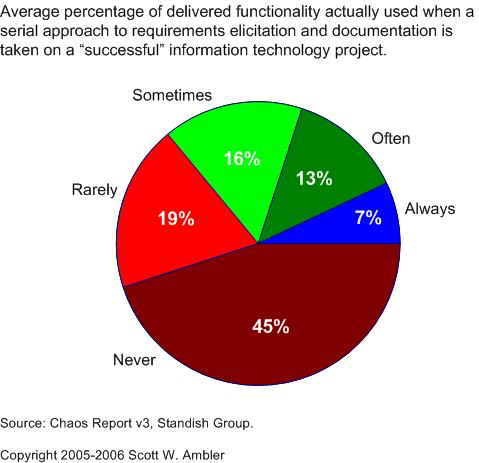 Linear Plan based problems
Also Project Problems!

One big delivery at the end: 
Risks aren’t assessed early
If it goes wrong, it fails completely

Produces a tick box culture
Software can be ticked  - even if it is no longer wanted or fails to delight

High complexity (and overhead)
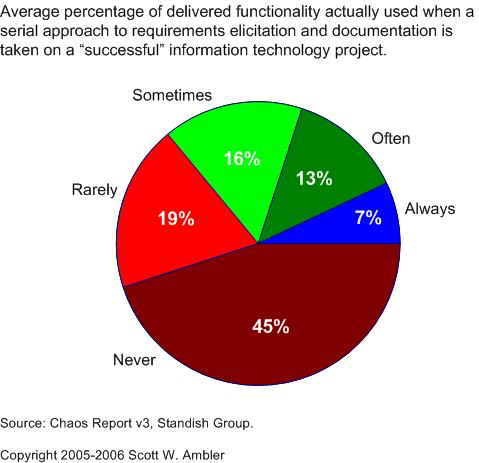 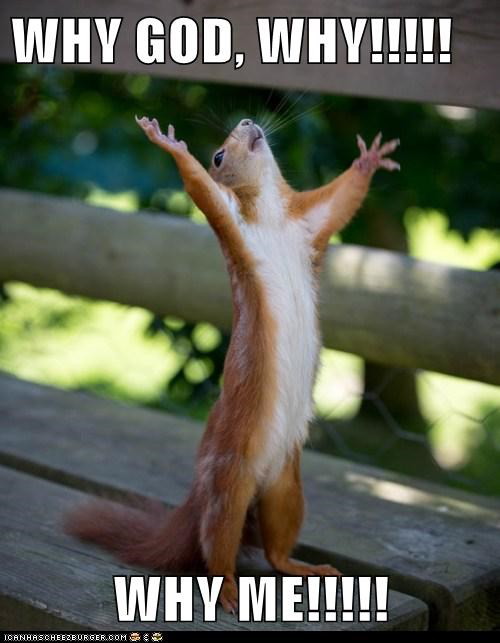 False belief that:

it leads to accurate budget and timescale

software is a one-time-purchase

software is hard to change

programmers work from requirements documents
Incremental Process Models
Incremental process models
Scope of project is clear from start, but development is broken into individual stages, e.g.
Stage 1: Stock keeping system in warehouse
Stage 2: Online orders, using stock system
Stage 3: Automatic invoicing, based on 1 and 2

Stages are tackled in sequence
Each has value, even if later stages are not completed
Detailed requirements for each stage can be captured when the stage begins, based on latest experience and information
Each stage may use V, Waterfall, other model
The Spiral Model
Recognises the uncertainty at many stages of software development

Incorporates periodic risk assessment

Progress is shown as a line that spirals out from centre of diagram. The diagram represents four phases
Identification
Evaluation (Risk Analysis)
Development
Planning
Identification
Evaluation
(Risk Analysis)
Planning
Development
DETERMINE OBJECTIVES, ALTERNATIVES,
CONSTRAINTS
EVALUATE ALTERNATIVES IDENTIFY, RESOLVE RISKS
CUMULATIVE
COST
Progress through steps
Risk analysis
Risk analysis
Risk analysis
Commitment partition
Operational prototype
Risk
Anal
Prototype
Proto-type
Proto-type
REVIEW
Emulat-ions
Rqts plan
Life cycle plan
Models
Benchmarks
Concept of operation
Software rqts
Software product design
Development plan
Requirements validation
Detailed Design
Integration and test plan
Code
Design validation 
and verification
Unit test
Integration and test
Accept-ance test
Implemen-tation
PLAN NEXT PHASES
DEVELOP, VERIFY NEXT LEVEL PRODUCT
Spiral Model (Boehm, 1988)
A spiral flow through four quadrants 
Start in the middle and work out round the spiral

Increasing completeness at each iteration
Assess risk at every iteration before moving forward
Prototype at every iteration

Final iteration delivers the final software
What Risks?
Project Risks affect the project schedule or resources; loss of a key member of staff.
Product Risks affect quality or performance; failure of a component to perform as expected.
Business Risks affect organisation; take over.
Examples of risks
Risk analysis
Establish objectives for the product at this stage

Identify constraints and risks

Quantify risks
Severity of impact x probability of occurrence
High severity x high probability= potential ‘show stopper’

Identify alternative strategies 

Decide on a strategy that will overcome the risks
Tackle show stoppers early
2. Identify Stakeholders win conditions
Win-Win Extensions
3. Reconcile win conditions.  

Establish next level objectives
1. Identify next level Stakeholders
7. Review commitment
4. Evaluate product and process alternatives
Resolve risks
6. Validate product and process definitions
Original Spiral
5. Define next level of product and process – including partitions
Win - Win Spiral Model (Boehm & Bose, 1994)
Extension of spiral model 
Includes product stakeholders (e.g. developers, users) at the start of each iteration
 
Win win (Theory W – make everyone a winner)

Negotiate mutually satisfactory sets of 
objectives 
alternatives
and constraints 

…for each successive version.
Example
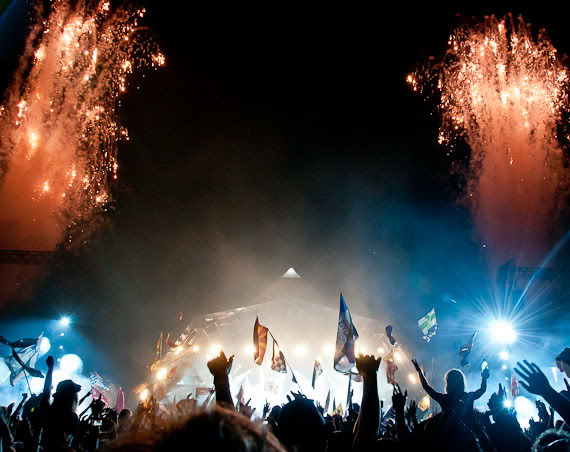 Going to Glastonbury
What are the risks?
Severity/Probability?
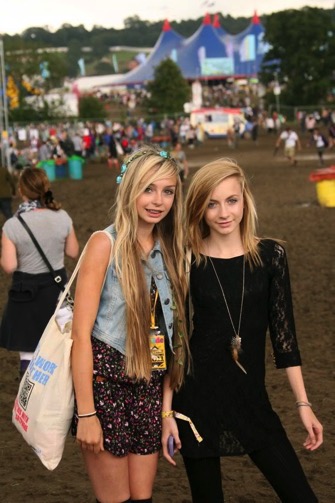 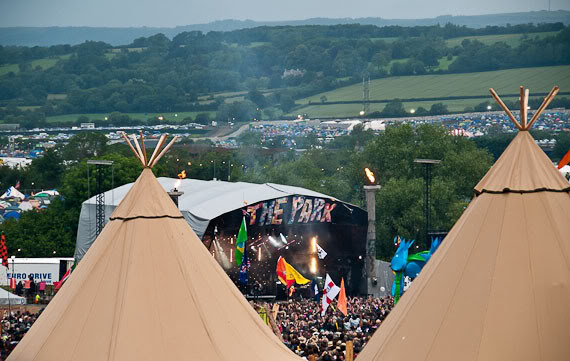 Break…
Agile
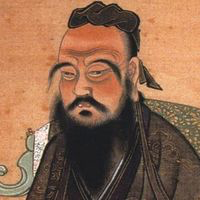 “The green reed which bends in the wind is stronger than the mighty oak which breaks in a storm.”
Confucius
http://www.youtube.com/watch?v=XokJLWp7icI (Kids)
Agile Methods 1996 -
Arose from dissatisfaction with linear plan based methods (seen as too heavyweight)

Break the project down into iterations of variable length. Each iteration produces a deliverable

Involve client directly in the development. Expect the requirements to evolve
[Speaker Notes: Cohen, D. & Lindvall, M., 2004. An Introduction to Agile Methods Fraunhofer Center for Experimental Software Engineering. Advances, 62(03), p.1-66.]
Agile Manifesto 2001
Individuals and interaction over process and tools.

Working software over comprehensive documentation.

Customer collaboration over contract negotiation.

Responding to change over following a plan.

That is, while there is value in the items on the right, we value the items on the left more.

http://www.agilealliance.org/the-alliance/the-agile-manifesto/
Agile principles
Customer involvement
Closely involved throughout the whole development process. Their role is to prioritise new system requirements and to evaluate iterations.
Iterative, Incremental delivery
Delivers something of value to the customer at every delivery
Deliver on time

Developers that have the ability to cope with intense involvement
Adapt, Embrace change
Maintain simplicity, eliminate complexity
Selection of Agile methods and tools
eXtreme programming XP
Scrum (sprint plans, backlogs, MoSCoW)
Crystal Clear
Feature Driven Development
Lean
Dynamic Systems Development Method
Kanban
XP – eXtreme programming values
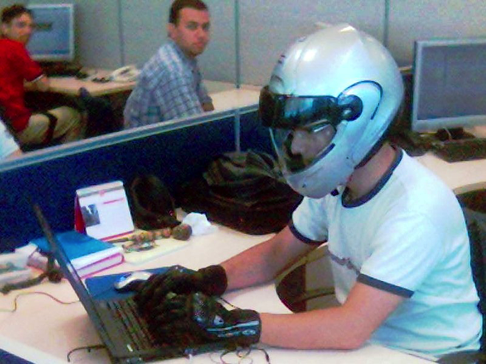 Takes the positive aspects of established methods to an extreme.

E.g. Reviewing is good – so continuously review in paired programming
XP – eXtreme programming values
Simplicity
We will do what is needed and asked for, but no more. We will take small simple steps to our goal 
Communication
Everyone is part of the team and we communicate face to face daily. We will work together on everything from requirements to code. We will create the best solution to our problem that we can together.
Feedback
We will take every iteration commitment seriously by delivering working software. We demonstrate our software early and often then listen carefully and make any changes needed.
Respect
Everyone gives and feels the respect they deserve as a valued team member. 
Courage
We will tell the truth about progress and estimates. We don't document excuses for failure because we plan to succeed. We don't fear anything because no one ever works alone.
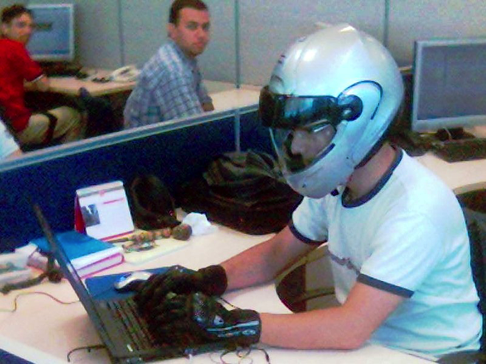 Takes the positive aspects of established methods to an extreme.

E.g. Reviewing is good – so continuously review in paired programming
Twelve Rules of eXtreme Programming
The planning game: At the start of each iteration, customers, managers, and developers meet to flesh out, estimate, and prioritize requirements for the next release. The requirements are called “user stories” and are captured on “story cards” in a language understandable by all parties.

Small releases: An initial version of the system is put into production after the first few iterations. Subsequently, working versions are put into production anywhere from every few days to every few weeks.
3..5
Metaphor: Customers, managers, and developers construct a metaphor, or set of metaphors after which to model the system.
Simple design: Developers are urged to keep design as simple as possible, “say everything once and only once”.
Tests: Developers work test-first; that is, they write acceptance tests for their code before they write the code itself. Customers write functional tests for each iteration and at the end of each iteration, all tests should run.
6..8
Refactoring: As developers work, the design should be evolved to keep it as simple as possible.
Pair programming: Two developers sitting at the same machine write all code.
Continuous integration: Developers integrate new code into the system as often as possible. All functional tests must still pass after integration or the new code is discarded.
9..10
Collective ownership: The code is owned by all developers, and they may make changes anywhere in the code at anytime they feel necessary. 
On-site customer: A customer works with the development team at all times to answer questions, perform acceptance tests, and ensure that development is progressing as expected
11..12
40-hour weeks: Requirements should be selected for each iteration such that developers do not need to put in overtime. 
Open workspace: Developers work in a common workspace set up with individual workstations around the periphery and common development machines in the centre.
Agile problems
Customer involvement
Might not have a customer who can spend time with the development team and represent stakeholders. 
Incremental delivery
Stakeholders have different priorities, 

Developers that have the ability to cope with intense involvement
Need the right calibre workforce.
Expect the system to change and adapt.

Maintain simplicity, eliminate complexity - No time, too busy
Agile versus plan based methods
Agile methods promise
Higher customer satisfaction, faster development times, solution to rapidly changing requirements.
Plan driven methods promise
Predictability, stability and high assurance.

Each method has their “home ground” where one clearly wins.
Critical Levels (failure can result in)
Loss of many lives L
Loss of essential money E
Loss of Discretionary Money D
Loss of Comfort C
Plan based method
Agile method
Project Size x  Critical Factor,
 a two-person, life-critical project is L6, 
a 50-person project that risks profit but not existence is  D100.
Alastair Cockburn
Boehm’s 5 aspects: Size of project team
Plan driven methods are needed to handle large teams and products; hard to tailor down to small projects
Agile methods are well matched to small products and teams; reliance on tacit knowledge limits scalability.
This Barry Boehm’s view –What might Alastair Cockburn or Scott Ambler think?
What do you think?
Boehm’s 5 aspects: Personal
Plan. Need a critical mass of level 2/3 experts during project definition. But can work with fewer later on. Can use 1B people.
Cockburn levels
3. (Ri) Able to revise a method; breaking its rules to a new situation.
2. (Ha) Can tailor a method to fit.
1 A. (Shu)  Level 2 trainees
1B. (Shu) Simple coding
-1. Make tea
Agile. Need critical mass of 2/3 level experts throughout the project. Risky to use non agile 1B staff.
Boehm’s 5 aspects: Culture
Plan. Thrive in a culture where people are comfortable in the sense of having their roles defined by clear policies
Agile. Thrive on adaptability
Actually, Barry Boehm said ‘Chaos’ not adaptability, how would Kent Beck, or Alastair Cockburn respond?
Boehm’s 5 aspects: Dynamism
Plan: Detailed plan and design up front give a stable environment; but much rework for highly dynamic environments.
Agile: Simple design and refactoring are good for highly dynamic situations; but much potentially expensive rework for stable situations.
Polar chart (Boehm)
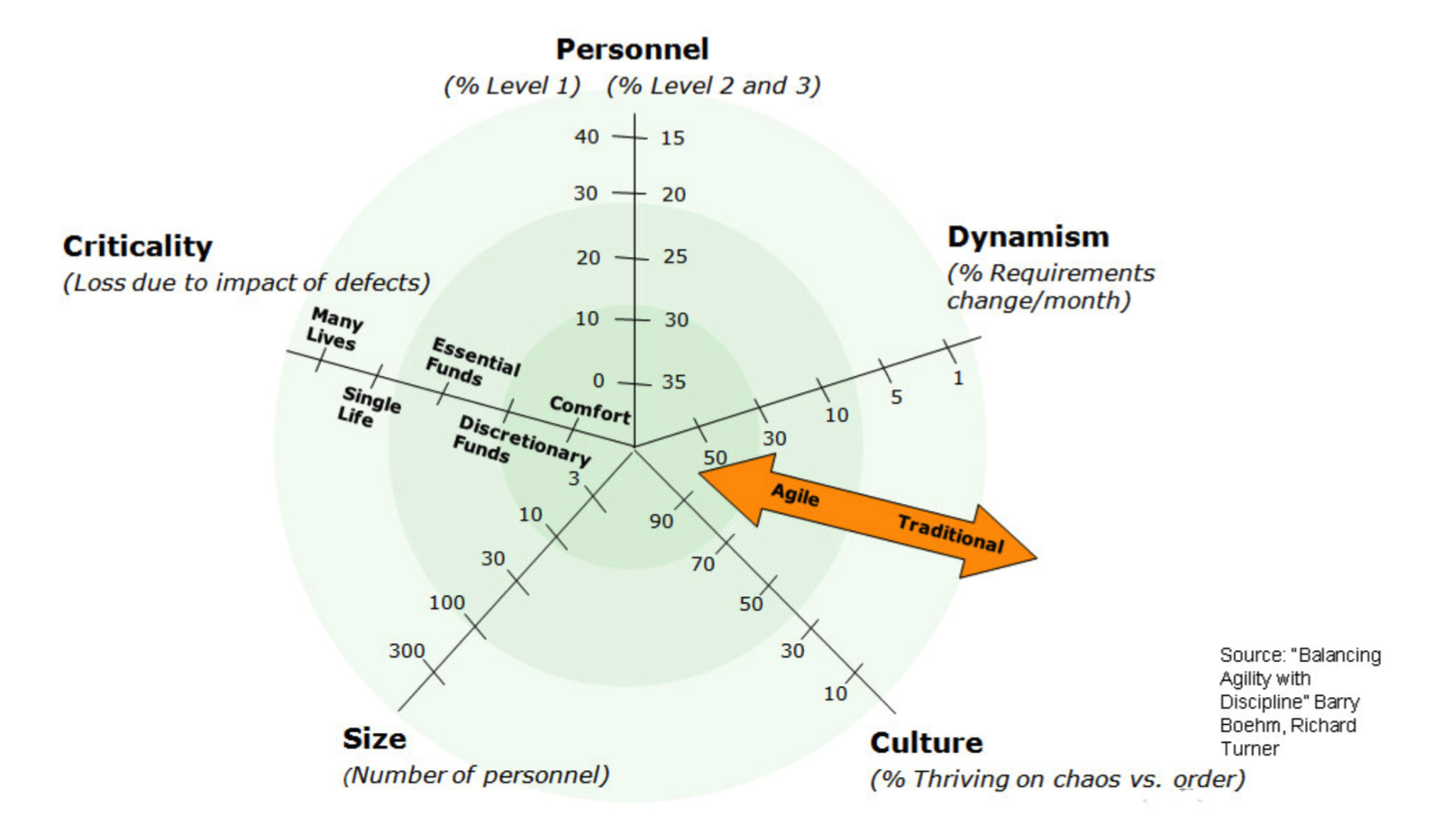 Polar chart Example
The chart shows aspects of a project in which both plan and agile methods are in their “home ground”. A project manager must balance both methods.
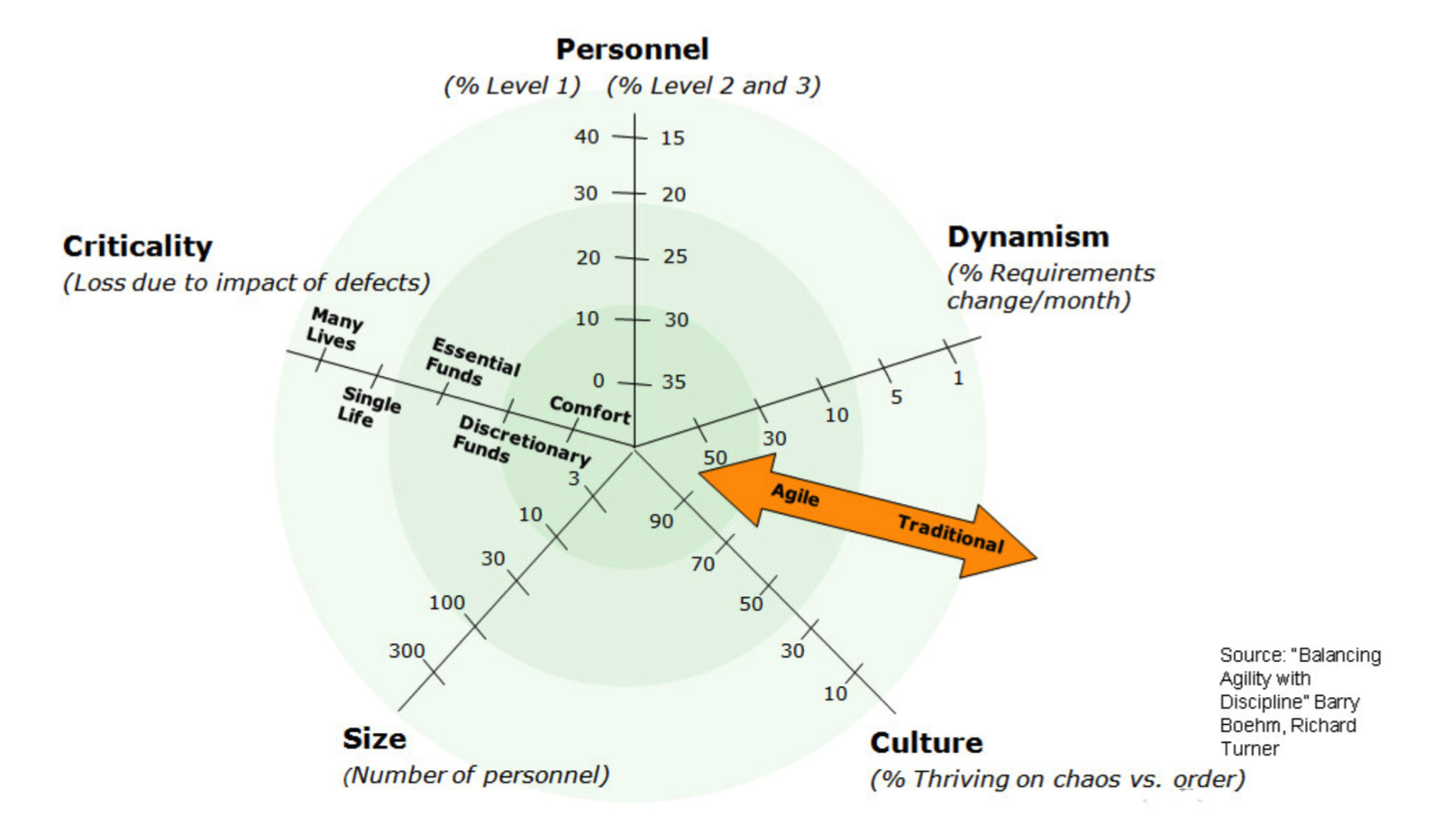 Is this how plan based methodists see the agilists?
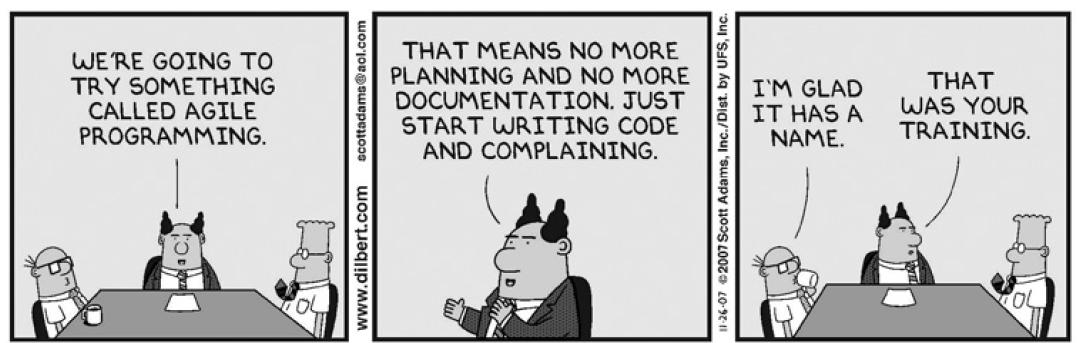 Rules and practices in agile methods
Agile maturity
According to Kent Beck
Do everything as written.
After having done that, experiment with variations in the rules.
Eventually, don’t care if you are doing XP or not.
From Aikido
Agile maturity
According to Kent Beck
Do everything as written.
After having done that, experiment with variations in the rules.
Eventually, don’t care if you are doing XP or not.
According to Alastair Cockburn: The three levels of practice are Shu, Ha, and  Ri

The Shu phase: the student builds the technical foundation of the art. 
The Ha stage: the student must reflect on the meaning and purpose of everything that s/he has learned and thus come to a deeper understanding beyond repetitive practice. In Ha, each technique is thoroughly learned and absorbed into the muscle memory, the student is prepared to reason about the background behind these techniques 
The Ri: the Student has become a practitioner must think originally and develop from background knowledge their own original thoughts
From Aikido
What do the newer models agree on?
Risk management
Close customer involvement
Incremental delivery
Iteration
Feedback driven adaptivity
Summary
Software Engineering Methodologies have evolved
From linear: Waterfall, V Model, 
To Iterative and Incremental: Spiral

Agile Manifesto
A framework for thinking about software development
Also iterative and incremental
But emphasises software and people over documents and process
Many methods and tools claim to be Agile
Including SCRUM and XP

Many differences of opinion in the community

We are still not great at this…but we are getting better!